Expedition: Aquatic Invertebrate DNA Barcoding
Jack Cain & Vincent CafisoEastport South Manor Junior-Senior High School
Mentors : Mr. Robert Bolen & Mrs. Megan Murray
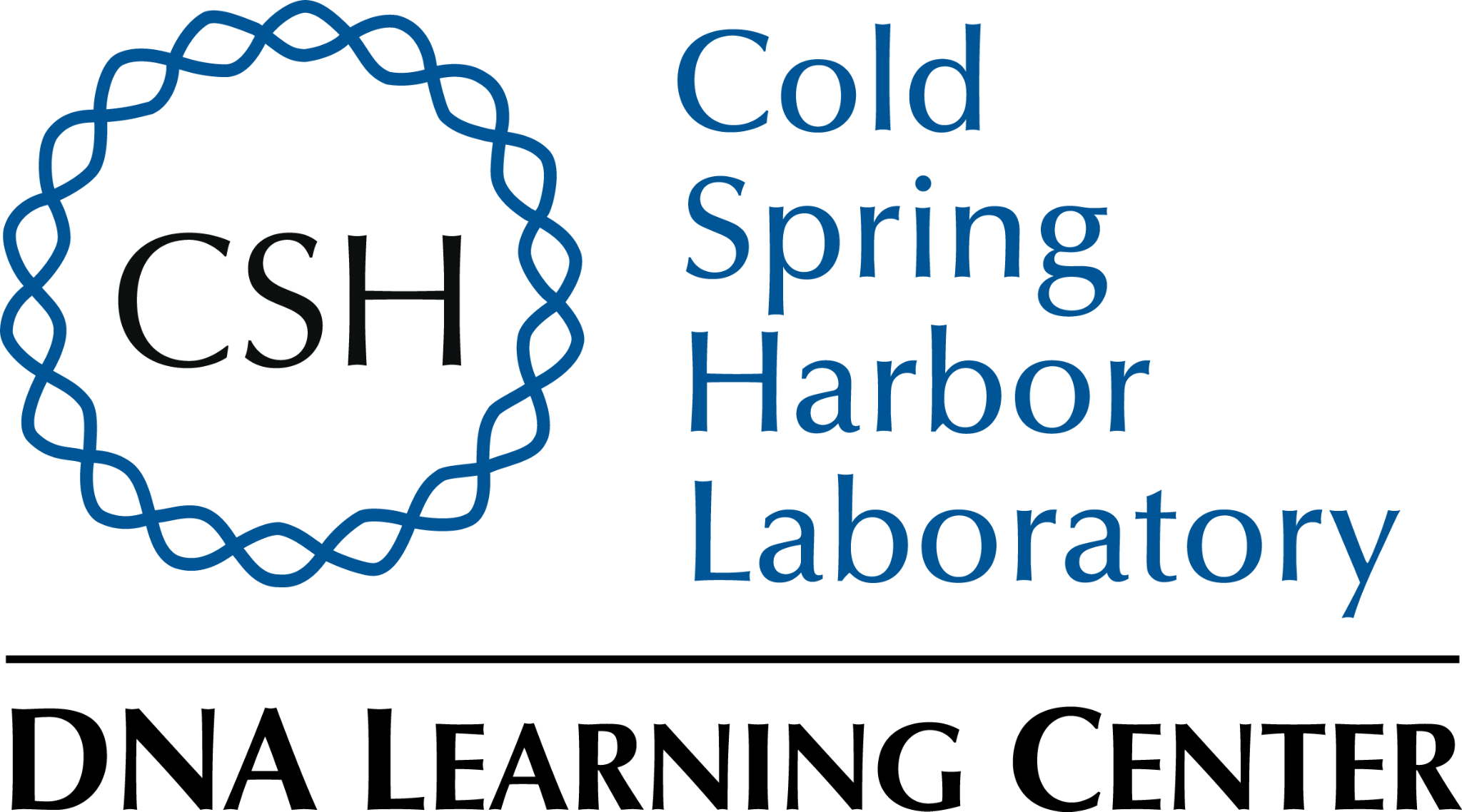 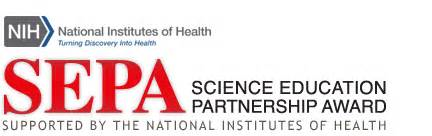 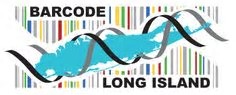 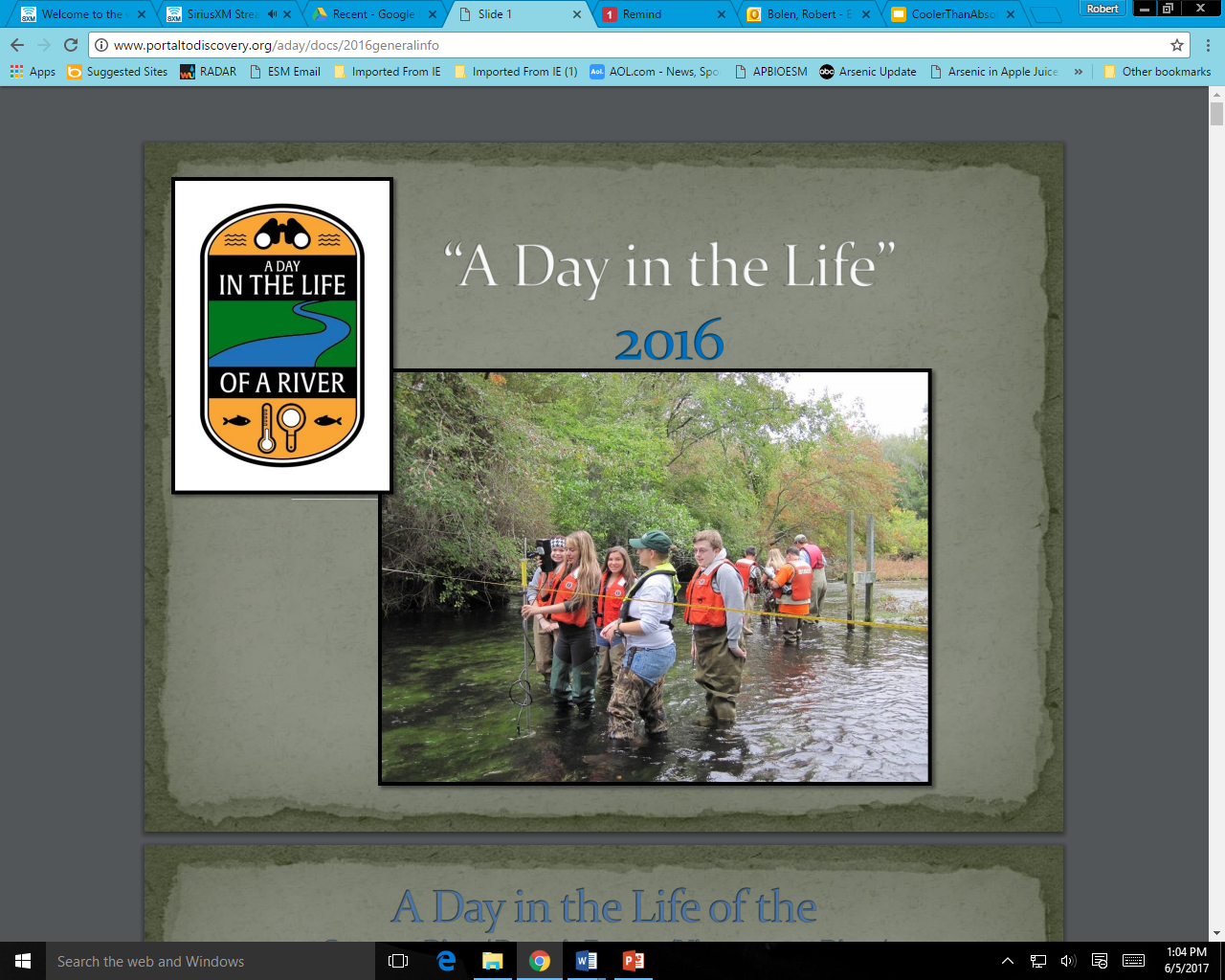 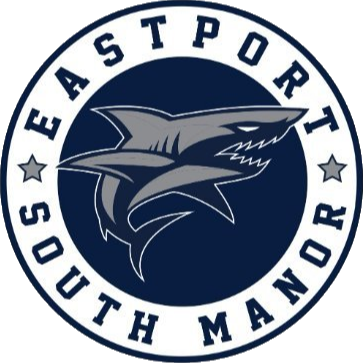 ABSTRACT
The Peconic River Estuary is a crucial part of Long Island's water quality. Identifying invasive species can assist in monitoring water biodiversity. The goal of this investigation identify if any were invasive. The sequences retyurned had high bitscores which corresonded to high qualitty sequences.  We collected many dragonfly larvae and a few water bugs with one leech and two snails. Of 19 samples we received 8 back. With the data collected we identified native species which means the river is in good health. The dragonfly larvae will grow up and become predators in the river, maintaining mosquito populations.
DISCUSSION
As a duo we have successfully identified 8 samples, sample 1, sample 2, sample 4, sample 6, sample 7, sample 15, sample 16, and sample 17. None which have been novel sequences or novel species. Sample 1, 2, and 4 was Basiaecha janata, a species of dragonfly in the Aeshnidae family. Sample 6 was Pythium ultimum. This sample is unique compared to the others and the reason for this is because it is a plant pathogen. Sample 7 and sample 16 are are a part of a small family of water insects called Naucoridae. There are about 400 different species of Naucoridae. Sample 15 is Helisoma anceps, a freshwater-air breathing snail found in the Planorbidae family. Lastly, sample 17 is Erpobdellidae, a genus of leech. This species of leech is not considered parasitic. It's more helpful to the environment because of its ability to aerate soil.
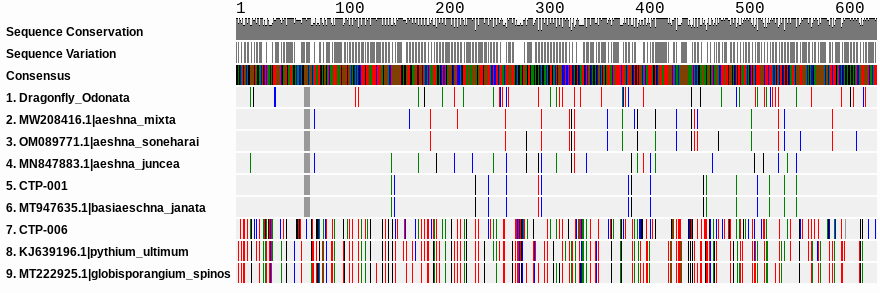 INTRODUCTION
The Peconic Estuary is made of the Peconic bay between the north and south forks of Long Island, and the watershed contributes stormwater runoff into the estuary. The estuary provides habitat and a spawning / nursing grounds to a variety  of marine organisms. This makes the biodiversity of this area important to not only the river but all of the peconic bay. Using the CO1 mitochondrial gene will permit the identification of various invertebrates which then tells if the species are native or invasive. The CO1 gene evolves slow enough to tell the origin of a species but not too quick allowing us to determine which species are related through comparison in a DNA barcoding database. The information gathered through barcoding can help determine whether or not a species is native to an area depending on if that species has been barcoded there before.
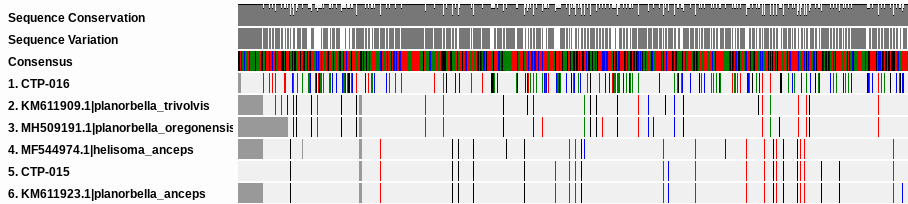 REFERENCES
The ideal barcoding gene. (n.d.). Science Learning Hub.   
      https://www.sciencelearn.org.nz/resources/1937-the-
      ideal barcodinggene
2. “A “Summer of Discontent” in Long Island Waters | the  
     Peconic Bathtub.” The  Peconic   Bathtub | on the 
     Water, between the Forks, 15 Oct. 2022,       
      www.peconicbathtub.com/a-summer-of-discontent-
      in-long-island-waters/.    Accessed  30 Apr. 2024.
3. Blue Water Task Force Water Quality Monitoring 
     Program – Peconic  Baykeeper.  
    Peconicbaykeeper.org/programs/blue-water-task-
    force/.  Accessed 30 Apr. 2024.
4. “Peconic Estuary Partnership – Protecting & Restoring    
     Long Island’s Peconic Bays.” Www.peconicestuary.org, 
     www.peconicestuary.org/.
DNA barcodes illustrating sequence similarities and identities of samples collected.
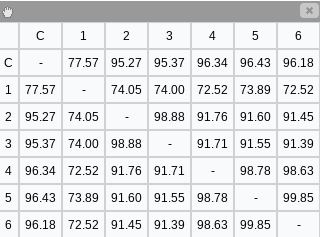 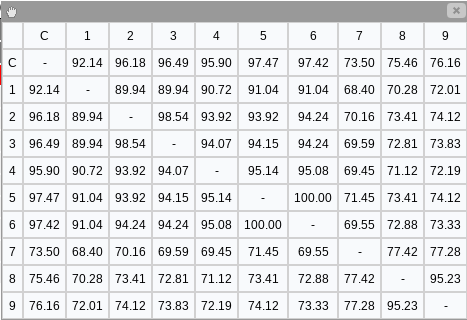 METHODS and MATERIALS
Samples were gathered from Forge pond in the Peconic River. Samples wre stored in 95% ethanol in a freezer 
DNA was extracted from the samples at the school using CSHL Chelex protocols, and amplified with PCR. 
Using DNA subway, determining the species was made possible through BLAST sequence alignment and making barcodes with MUSCLE
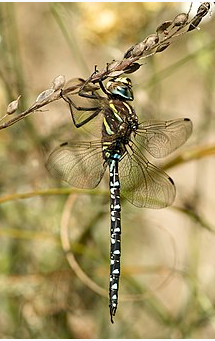 ACKNOWLEDGEMENTS
We would like to express our many thanks to Mr. Bolen and Mrs. Murray for assisting us during this experiment when necessary and giving us some freedom to discover on our own when possible. Thank you to Cristina Fernandez-Marco for her assistance with equipment and materials.
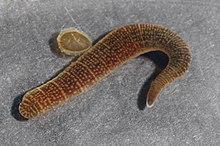 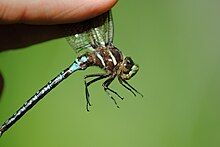 Erpobdellidae
Common Hawker
Springtime Darner
Aeshna juncea
CTP-004
Erpobdella octoculata
CTP-017
Basiaeschna janata
CTP-001